Аттестационная работа в форме компьютерной презентации методической разработки раздела образовательной программы«Квадратные уравнения» (8 класс).
Пинчук Ирина Владимировна
учитель математики высшей квалификационной категории.
МБОУСОШ №19 г.Н.Новгород
Стаж работы – 26 лет.
Пояснительная записка
Квадратные уравнения применяются при решении алгебраических, иррациональных, тригонометрических и других видов уравнений, а также занимает важное место в заданиях ЕГЭ. 
Раздел программы содействует сохранению единого образовательного пространства, развитию творческой инициативы учителя, учету индивидуальных способностей и потребностей учащихся. 
Темы занятий в планировании распределены по принципам: систематичности; последовательности; доступности.
Цели изучения раздела «Квадратное уравнение» :
Образовательные:
 освоение учащимися понятий квадратное уравнение, полное и неполное квадратное уравнение;
 формирование умений решать квадратные уравнения различными способами;
 решать задачи, в которых математической моделью являются квадратные уравнения.
Цели изучения раздела «Квадратное уравнение» :
Развивающие:
развивать у обучающихся умение выделять главное, анализировать, сравнивать, строить аналогии, обобщать и систематизировать

Воспитательные:
 пробуждать любознательность, готовность решать задачи самостоятельно, активность.
Задачи изучения раздела «Квадратное уравнение» :
познакомить обучающихся с понятием квадратного уравнения, неполного квадратного уравнения, биквадратного уравнения
научить переносить приобретённые знания на другие области и применять их к решению задач
выработать навыки решения квадратных уравнений различными способами
Психолого-педагогическая характеристика восприятия и освоения материала учащимися:
учащиеся 8-го класса – это подростки 14-15 лет. 
учение для подростка в этот возрастной период - главный вид деятельности. 
в процессе учения совершенствуется мышление подростка. 
содержание и логика изучаемых в школе предметов, изменение характера и форм учебной деятельности формируют и развивают способность активно, самостоятельно мыслить, рассуждать, сравнивать, делать выводы. 
основная особенность мыслительной деятельности подростка – нарастающая способность к абстрактному мышлению.
Психолого-педагогическая характеристика восприятия и освоения материала учащимися:
в процессе обучения происходят существенные сдвиги в развитии мыслительной деятельности учащихся.
 достигнутая степень развития мышления позволяет приступить к изучению основ наук. 
совершенствуется самоконтроль деятельности.
формируется общие интеллектуальные способности,  теоретическое мышление. 
формируются и развиваются коммуникативные способности учащихся.
Планируемые результаты:
Личностное развитие:
грамотное изложение мыслей в устной и письменной речи;
понимание смысла задач, аргументация;
активность при решении задач;
контроль результата математической деятельности.
Метапредметное направление:
 представление о математике как о средстве моделирования явлений и процессов;
использование математических средств наглядности для различных стратегий решения задач;
алгоритмизация процесса решения задач.
Планируемые результаты:
Предметное направление:
владение базовым понятийным аппаратом, умение работать с математическим текстом;
выполнение алгебраических преобразований для решения учебных математических задач и задач из смежных предметов;
математическое обоснование рассуждений.
Используемые методы обучения:
По характеру познавательной деятельности:
объяснительно-иллюстративный;
репродуктивный;
проблемный;
исследовательский;
системно - деятельностный.
По источникам знаний:
словесный;
наглядный;
практический.
Используемые методы обучения:
По принципу анализа или синтеза знаний:
аналитический;
синтетический;
сравнительный;
обобщающий;
классификационный.
Методические приёмы:
Формирование умений:
коллективной учебной деятельности;
работы в группах по уровню восприятия материала;
применение теории при решении метапредметных практических задач.
Учебная дискуссия
Создание ситуации успеха
Создание проблемных ситуаций
Педагогические технологии:
проблемное обучение;
учебная дискуссия;
игровая технология;
модульное обучение;
здоровьесберегающие технологии;
технология деятельностного метода обучения;
ИКТ.
Организационные формы обучения:
Организационные формы обучения:
Организационные формы обучения:
Организационные формы обучения:
Структура содержания раздела:
формирование представлений о математике как форме описания и методе познания действительности;

 формирование общих способов интеллектуальной деятельности;

 овладение математическими знаниями и умениями, необходимыми для продолжения обучения;

 создание фундамента для математического развития, формирования механизмов мышления; 

 получение знаний о квадратных уравнениях как важнейшей математической модели для описания и исследования разнообразных процессов.
Система деятельности учащихся:
Познавательная деятельность:
 овладение и оперирование суждениями, умозаключениями, мыслительными операциями.
Преобразующая деятельность:
 умение переносить полученные знания в новую ситуацию.
Общеучебная деятельность:
 рациональные приёмы вычислений, приёмы работы с учебником, приёмы организации домашние работы.
Самоорганизационная деятельность:
 организация внимания, способ постановки цели, планирование, самоконтроль, самоанализ.
Поурочное планирование 8 классГлава «Квадратные уравнения» 25 часов
Проект урока с применением технологии деятельностного метода обучения
Проект урока с применением технологии деятельностного метода обучения
Проект урока с применением технологии деятельностного метода обучения
Проект урока с применением технологии деятельностного метода обучения
Проект урока с применением технологии деятельностного метода обучения
Проект урока с применением технологии деятельностного метода обучения
Этап мотивации учащихся к учебной деятельности(1 минута)
Учитель: Ребята, сегодня на  уроке  мы вновь будем говорить о квадратных уравнениях. Квадратные уравнения - это фундамент, на котором покоится  величественное здание алгебры и каждый из вас должен уметь  правильно, быстро  и рационально решать квадратные уравнения. (слайд 1)
Герберт Спенсер. Английский философ, когда – то сказал: «Дороги  не те знания ,которые откладываются в мозгу как жир, дороги те, которые превращаются в умственные мышцы».
Сегодня на уроке мы проверим, кто из вас порадовал бы Герберта Спенсера
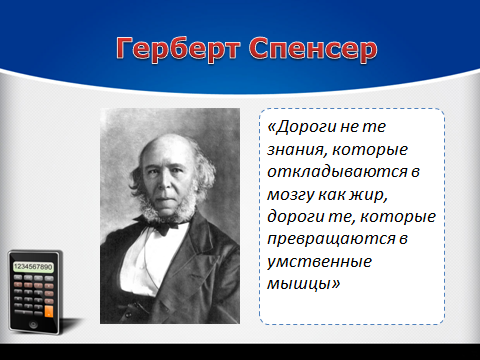 Этап актуализации и фиксирования индивидуального затруднения в пробном действии (7-8 мин)
Этап актуализации и фиксирования индивидуального затруднения в пробном действии (7-8 мин)
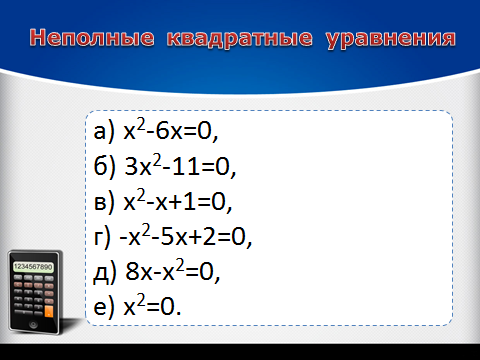 Этап актуализации и фиксирования индивидуального затруднения в пробном действии (7-8 мин)
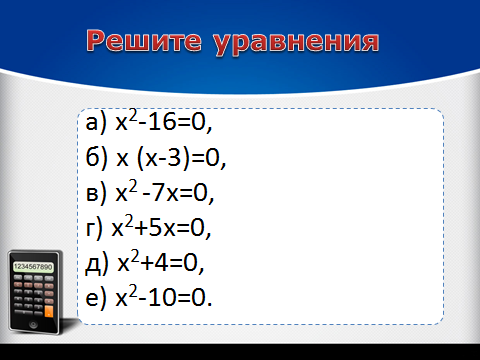 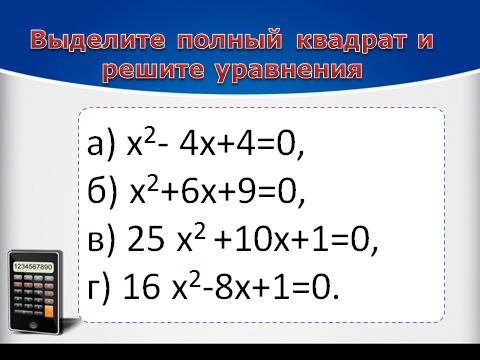 Этап актуализации и фиксирования индивидуального затруднения в пробном действии (7-8 мин)
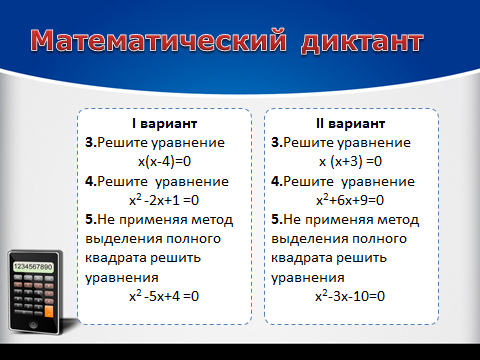 Этап актуализации и фиксирования индивидуального затруднения в пробном действии (7-8 мин)
Этап постановки учебной задачи(5-6 мин)
Этап постановки учебной задачи(5-6 мин)
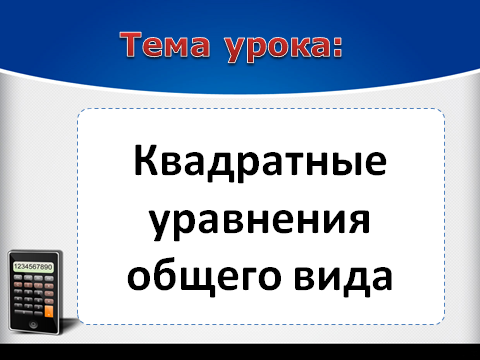 Этап « открытия» учащимися нового знания (7-8 мин)
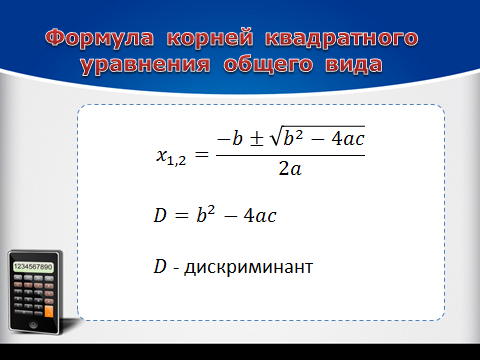 Этап « открытия» учащимися нового знания (7-8 мин)
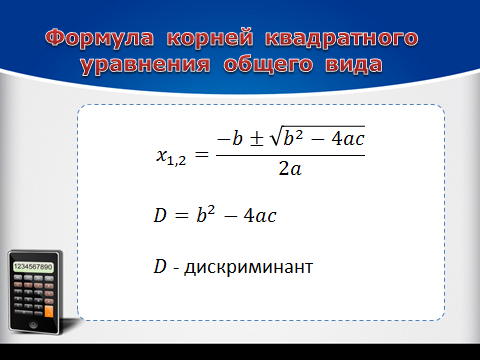 Этап первичного закрепления (9-10 мин)
Учитель: проверим  решение задачи о рукопожатиях, зная формулу нахождения корней квадратного уравнения общего вида (слайд 13)
Этап первичного закрепления (9-10 мин)
Учитель:  Далее работаем в парах (обязательное условие – проговаривать друг другу  алгоритм решения уравнения)
Заполните таблицу и сделайте вывод о количестве корней квадратного уравнения (слайд 14)
Учитель: выполните взаимопроверку
Этап самостоятельной работы с самопроверкой по эталону (7-8мин)
Этап включения в систему знаний и повторения (5-6 мин)
Учитель : Конечно, ребята, недостаточно просто научиться решать квадратные уравнения. Необходимо знать, где это правило можно применять. И сейчас вам предлагаются задания, где пригодятся полученные сегодня знания. Разбейтесь снова на группы.
 Работаем по карточке № 3.
 Через 3-4 минуты вы должны представить результат.
1 группа (базовый уровень знаний) 
		      Решите уравнение у2=52у-576
2 группа (базовый уровень)                      
		      Решите уравнение 5х2=9х=2
3группа (повышенный уровень знаний)
                                           Решите уравнение 3(х+4)2=10х+32
4 группа (высокий уровень знаний)
	                        Решите уравнение(х-4)(х2+4х+16)+28=х2(х-25)
Учащиеся выполняют задания в группах и показывают свое решение классу.
Учитель: оцените свою работу в группе по 5-бальной шкале и выставьте  оценку в оценочный лист.
Этап рефлексии учебной деятельности (5 мин)
Учитель: Вернемся к цели нашего урока:
-достигли ли мы своей цели?
-каков результат нашей деятельности на уроке?
-как решить квадратное уравнение общего вида?
-где используется этот алгоритм?
В оценочном листе заполните анкету по итогам урока.
Оценочные листы сдаются.
Домашнее задание (слайд 16).
Анкета
1.Узнали ли Вы сегодня что-то новое для себя на уроке? _____________
2. Научились ли Вы чему-то новому на уроке? ____________
3. Как Вы оцениваете свою работу на уроке (подчеркните):
Отлично
Хорошо
Удовлетворительно
Плохо
4. Какое ваше настроение после этого урока (подчеркните):
Отличное
Хорошее
Удовлетворительное
Плохое
Лист оценки работы на урокеучени _____ 8 класса _______________________________